Princípios de Funcionamento de um MIT
Prof. Dr. Cesar da Costa 
E-mail: ccosta@ifsp.edu.br
Site: www.professorcesarcosta.com.br
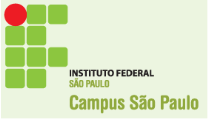 Maquinas Elétricas
Conceitos Básicos
Polos Magnéticos
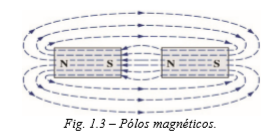 É a região do entreferro na qual o fluxo magnético tem determinado sentido.

As linhas de campo “deixam” um polo norte e “entram” no polo sul.

Assim, a um polo norte do estator corresponde um polo sul do rotor.

O número de polos de qualquer máquina é necessariamente par, já que as linhas de campo magnético são fechadas.
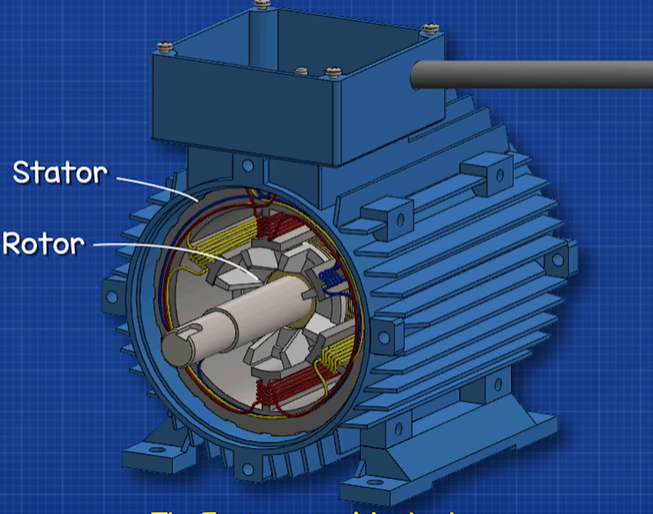 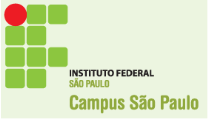 Maquinas Elétricas
Conceitos Básicos
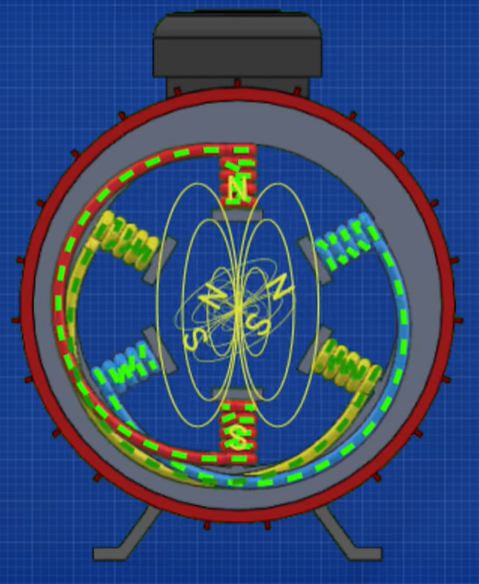 Campo Girante
A aplicação de tensão trifásica nos enrolamentos do estator irá produzir um campo magnético variante no tempo.


Devido à distribuição uniforme do enrolamento do estator, irá gerar um campo magnético girante na velocidade, proporcional à frequência da rede elétrica.
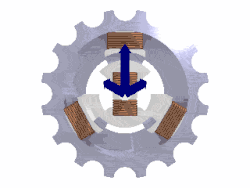 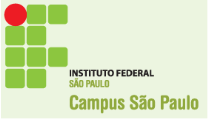 Maquinas Elétricas
Conceitos Básicos
Campo Girante
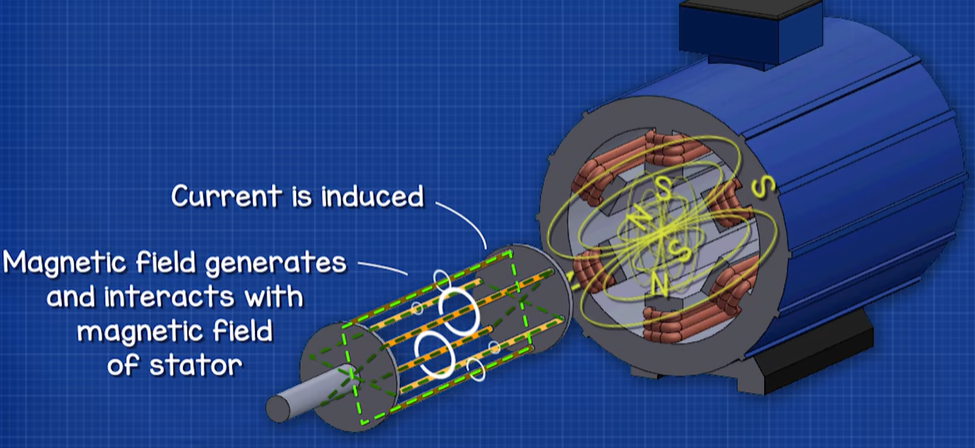 O fluxo magnético girante no estator atravessará o entreferro e por ser variante no tempo induzirá uma tensão alternada no rotor. 

Como os enrolamentos do rotor estão curto-circuitados essa tensão induzida fará com que circule uma corrente pelo enrolamento do rotor,  que por consequência ira produzir um fluxo magnético no rotor que tentará se alinhar com o campo magnético girante do estator.
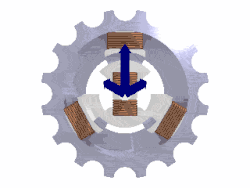 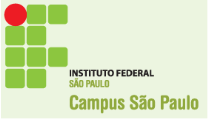 Maquinas Elétricas
Conceitos Básicos
Campo Girante
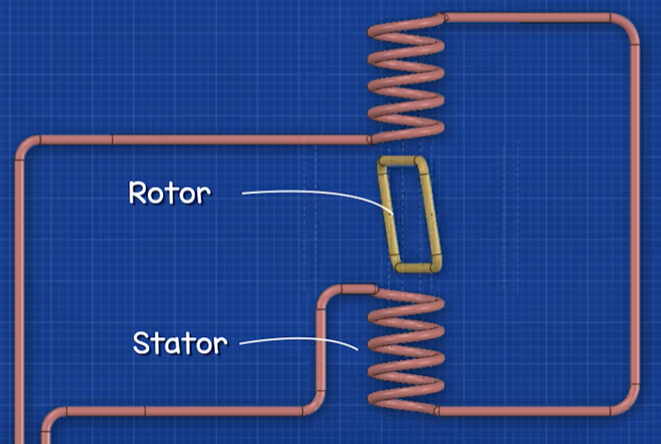 Como o valor das tensões induzidas no rotor, no caso de rotor bobinado, dependem da relação de espiras entre o rotor e o estator, o estator pode ser considerado como o primário de um transformador e o rotor como seu secundário.
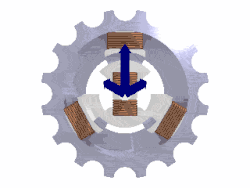 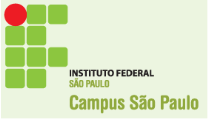 Maquinas Elétricas
Conceitos Básicos
Motor de Indução Trifásico - MIT
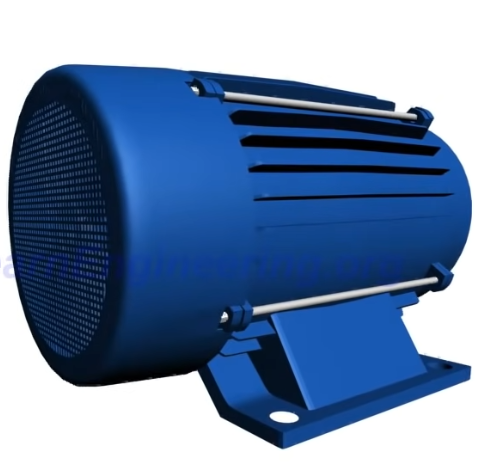 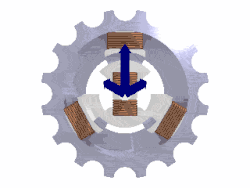 https://www.youtube.com/watch?v=LtJoJBUSe28
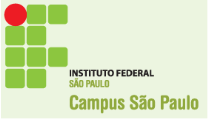 Maquinas Elétricas
Sistema Trifásico
Análise Gráfica do Campo Girante
Ha
Para o sistema trifásico mostrado na Figura consideram-se três bobinas defasadas de 120ºel no espaço e conduzindo correntes defasadas 120ºel no tempo. Assumindo sequência positiva, tem-se:
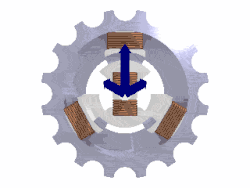 Ia
Ic
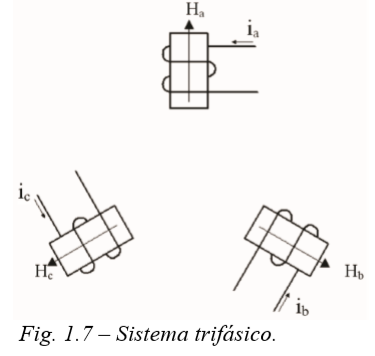 Hb
Hc
Ib
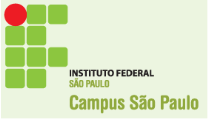 Maquinas Elétricas
Sistema Trifásico
Análise Gráfica do Campo Girante
Corrente elétrica I
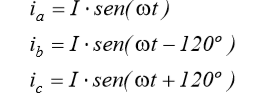 Para o sistema trifásico mostrado na Figura consideram-se três bobinas defasadas de 120ºel no espaço e conduzindo correntes defasadas 120ºel no tempo. Assumindo sequência positiva, tem-se:
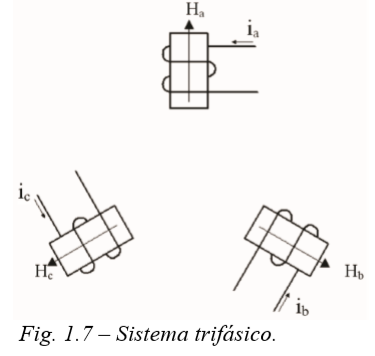 Campo magnético H
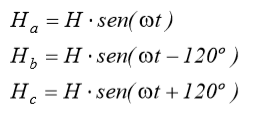 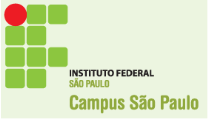 Maquinas Elétricas
Sistema Trifásico
Análise Gráfica do Campo Girante
Corrente elétrica I
Tanto as correntes como as intensidades de campo magnético, que são proporcionais, podem ser representadas pela Fig. 1.8, em função do tempo.
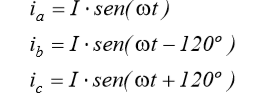 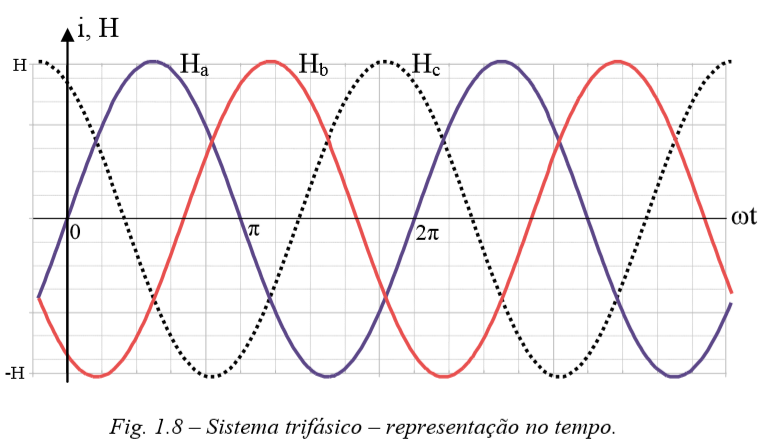 Campo magnético H
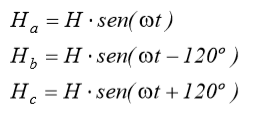 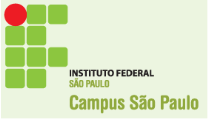 Maquinas Elétricas
Sistema Trifásico
Análise Gráfica do Campo Girante
Corrente elétrica I
Observa-se que o campo resultante possui módulo constante e gira com velocidade angular     .  . Por exemplo no instante :
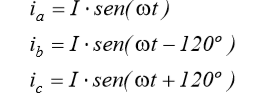 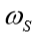 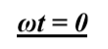 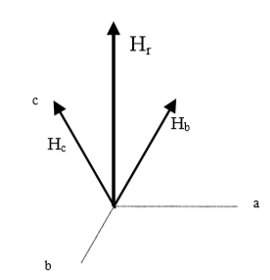 Campo magnético H
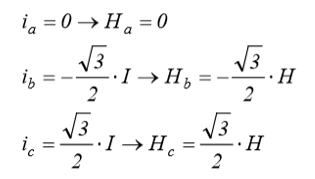 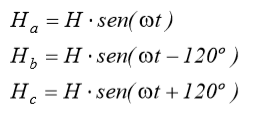 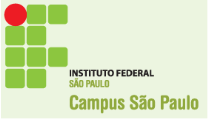 Maquinas Elétricas
Sistema Trifásico
Atividade 1 (Sala de aula)
Corrente elétrica I
a) Faça a verificação gráfica (fasorial) do campo girante considerando-se alguns instantes, durante um período da rede. Indique qual o sentido do giro do campo girante (horário ou anti horário).
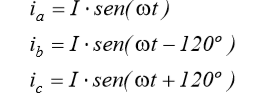 Usar os seguintes instantes de tempo.
Campo magnético H
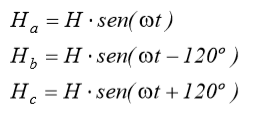 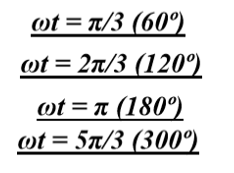 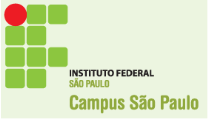 Maquinas Elétricas
Sistema Trifásico
Atividade 1
Corrente elétrica I
b) Inverta uma fase. O que ocorre. Indique qual o sentido do giro do campo girante.
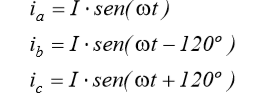 Campo magnético H
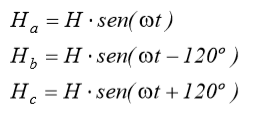 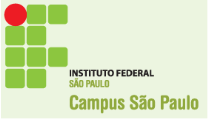 Referência
Conclusões
https://www.youtube.com/watch?v=LtJoJBUSe28
https://www.youtube.com/watch?v=59HBoIXzX_c
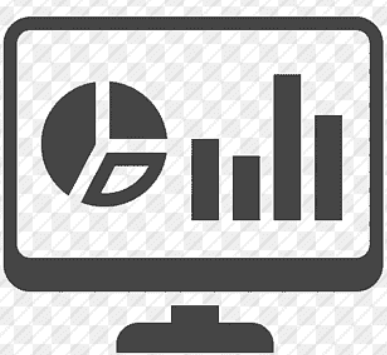 http://professorcesarcosta.com.br/disciplinas/t6cv2n6cv2conv2
http://professorcesarcosta.com.br/upload/imagens_upload/Apostila_Maquinas%20Eletricas_UNESP.pdf
http://professorcesarcosta.com.br/upload/imagens_upload/maquinas%20eletricas%20senai.pdf
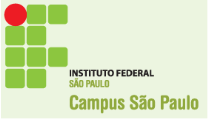